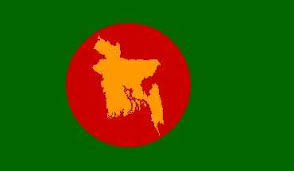 স্বাগতম
শিক্ষক পরিচিতি
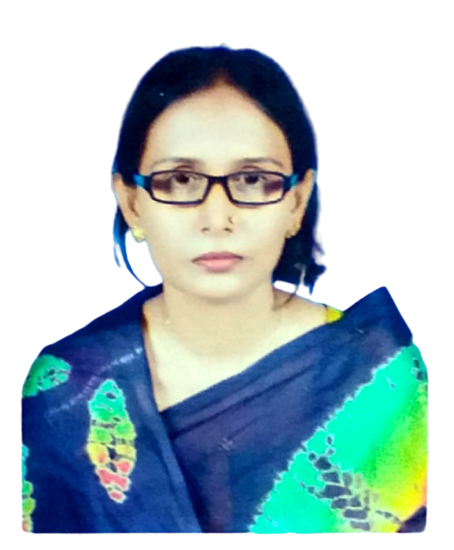 মোছাঃ মনিরা আকতার
প্রভাষক (বাংলা), 
চাপড়া কাশিরাম আলিম মাদ্রাসা 
সৈয়দপুর,নীলফামারী।
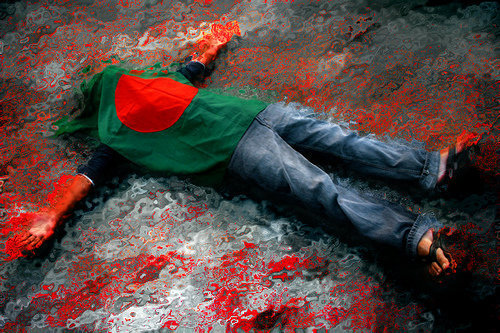 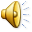 আবেগ সৃষ্টি
[Speaker Notes: বামপাশের আইকনে ক্লিক করুন।]
পাঠ পরিচিতি
শ্রেণিঃ ৫ম
বিষয়ঃ বাংলাদেশ ও বিশ্ব পরিচয়
পাঠের শিরোনামঃ আমাদের মুক্তিযুদ্ধ 
পাঠ্যাংশঃ ১৯৭১ সালের ২৫শে মার্চ ………...... জাতীয়  সংগীত।
শিখনফল
১। শিক্ষার্থীরা ২৫শে মার্চের কালোরাতের ঘটনা বর্ননা করতে পারবে।
৩।স্বাধীনতার ঘোষণা সম্পর্কে বলতে পারবে।
২।বাংলাদেশের মুক্তিযুদ্ধের ইতিহাসের উল্লেখযোগ্য ঘটনা বলতে পারবে।
ছবিগুলো ভাল করে দেখ
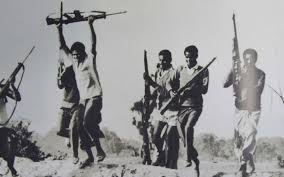 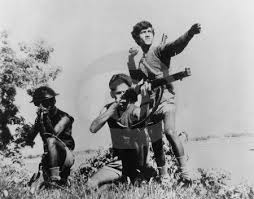 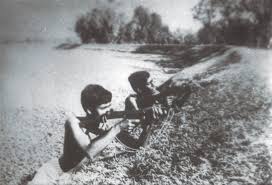 বলতো এগুলো কিসের ছবি?
আজকে আমরা  পড়ব
আমাদের মুক্তিযুদ্ধ
 পাঠ্যাংশঃ ১৯৭১ সালের ২৫শে মার্চ…...... জাতীয়  সংগীত।
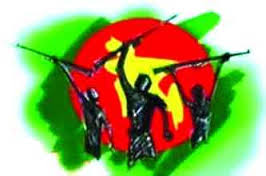 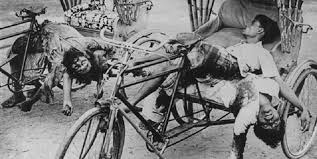 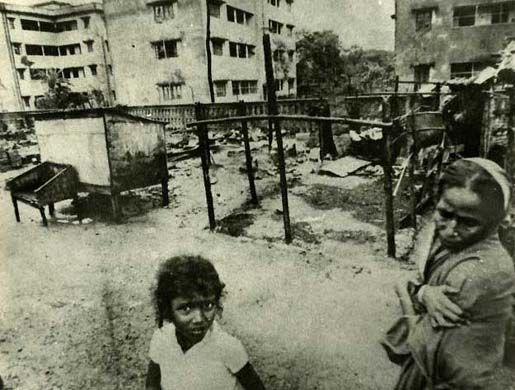 25 মার্চের  কালোরাত
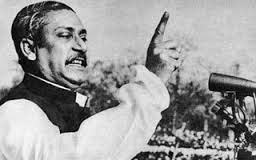 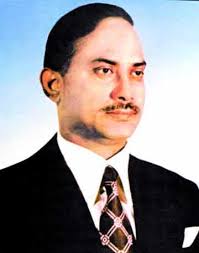 বঙ্গবন্ধু  ২৬ মার্চের  ১ম প্রহরে স্বাধীনতার ঘোষনা দেন।
২৭ মার্চ মেজর জিয়াউর রহমান কালুরঘাট বেতার কেন্দ্র থেকে বঙ্গবন্ধুর পক্ষে স্বাধীনতার ঘোষনাপত্র পাঠ করেন।
মুক্তিযুদ্ধের  নয় মাস
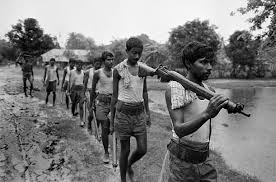 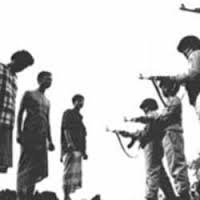 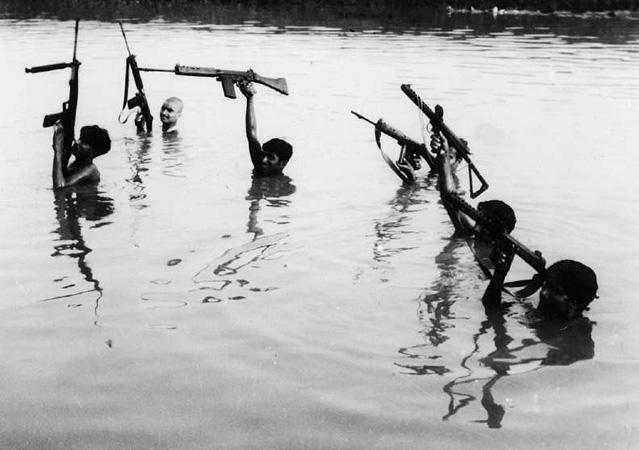 মুক্তিযুদ্ধের  নয় মাস
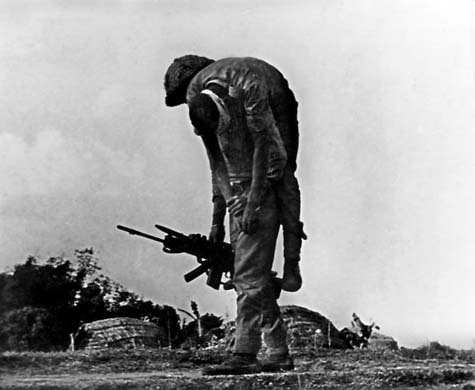 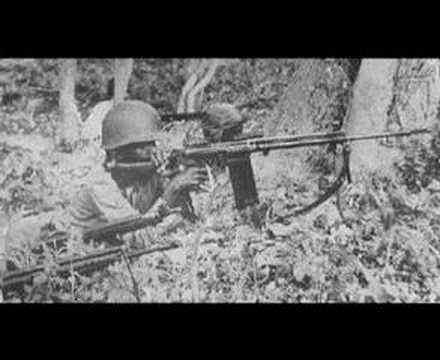 মুজিবনগর সরকার গঠনঃ ১০ এপ্রিল,১৯৭১
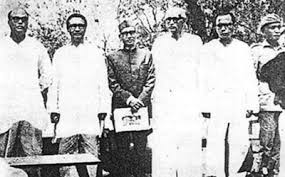 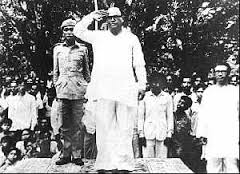 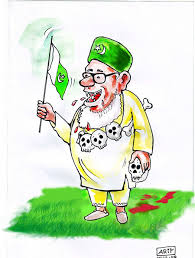 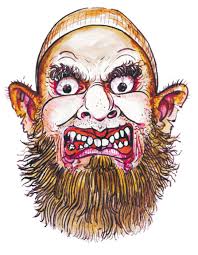 মুক্তিযুদ্ধের বিরোধীতা 
করেছিল রাজাকার,আলবদররা।
ভিটেমাটি ছেড়ে ভারতে আশ্রয় নিয়েছিল ১ কোটি মানুষ
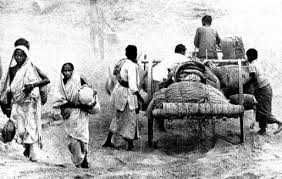 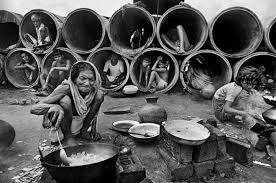 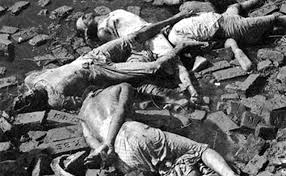 মুক্তিযুদ্ধে শহিদ হয়েছে 
৩০ লক্ষ মানুষ
১৬ই ডিসেম্বর ১৯৭১ এলো আমাদের কাঙ্খিত বিজয়
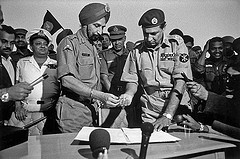 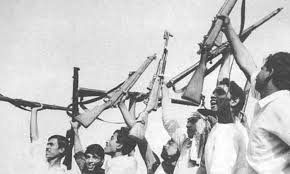 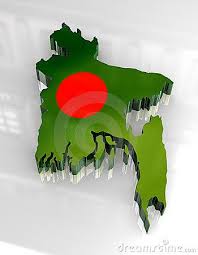 আমরা পেলাম আমাদের মানচিত্র , জাতীয় পতাকা এবং জাতীয় সংগীত।
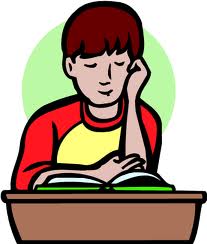 পাঠ্য বইয়ের ৮০ থেকে ৮২  পৃষ্ঠা বের করে মনোযোগ দিয়ে পড়।
দলগত কাজ
দলঃবঙ্গবন্ধু
বামপাশের সাথে ডানপাশের মিল কর
১।ইতিহাসের  কালোরাত
২৬শে মার্চ’১৯৭১
১ কোটি মানুষ
২। ১০ই এপ্রিল’১৯৭১
৩।বঙ্গবন্ধুর স্বাধীনতার ঘোষণা
মুক্তিযুদ্ধে প্রাণ হারায়
২৫ মার্চ’১৯৭১
৪।৩০ লক্ষ মানুষ
৫।ভারতে আশ্রয় নেয়
মুজিবনগর  সরকার গঠন
দলগত কাজ
দলঃতাজউদ্দিন
উপযুক্ত শব্দ দিয়ে শূন্যস্থান পূরণ কর
মুক্তিবাহিনী
ক) মুজিবনগর সরকারের নেতৃত্বে    ___________গঠিত হয়।
১৬ই
খ) আমরা শেষ পর্যন্ত ______ ডিসেম্বরে বিজয় অর্জন করি।
রাজাকার
আলবদর
গ)মুক্তিযুদ্ধে পাকিস্তানীদের সাহায্য করে _______________,________________।
দলগত কাজ
দলঃমনসুর আলী
সঠিক উত্তরটি খাতায় লিখঃ
১) বাংলাদেশের বিজয় দিবস কবে?
ক)১৬ ডিসেম্বর  খ)২৬ মার্চ  গ)২১ ফেব্রুয়ারী
২)মুক্তিযুদ্ধে সাধারন জনগনের পাশাপাশি কারা অংশ নিয়েছিল?
ক)ইরানী  খ)ক্ষুদ্র জাতিসত্বা  গ)আফগানি
৩)বাংলাদেশের ভিটেমাটি ছেড়ে যাওয়া মানুষকে  কারা আশ্রয় দিয়েছিল?
ক)ভারত  খ)নেপাল   গ)শ্রীলঙ্কা
মূল্যায়ণ
একাকী কাজ
খাতায় লিখ
১। বঙ্গবন্ধুর পক্ষে স্বাধীনতার ঘোষণা  কে কবে দিয়েছিলেন?

২।১৬ ই ডিসেম্বর কেন আমাদের জন্য  মহান?
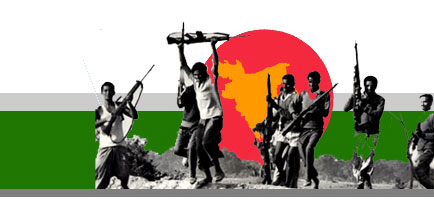 ধন্যবাদ